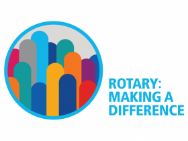 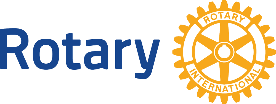 District 5790Social media
Presented by: Randi Skinner
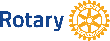 Maximizing the use of social media
District 5790 Topics 
Creating An Effective Social Media Strategy
What Makes An Effective Post? 
What To Post, When, Where
Effective Graphics and Photos
Identifying Your Target Audience
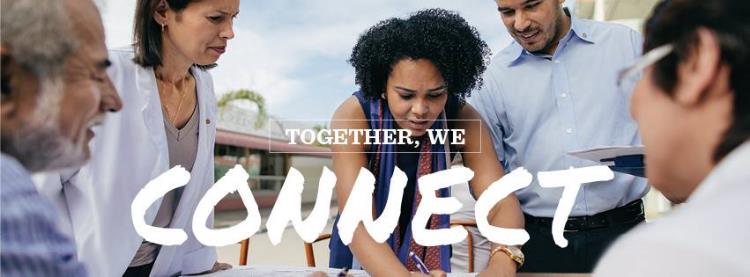 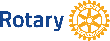 Rotary international strategic plan
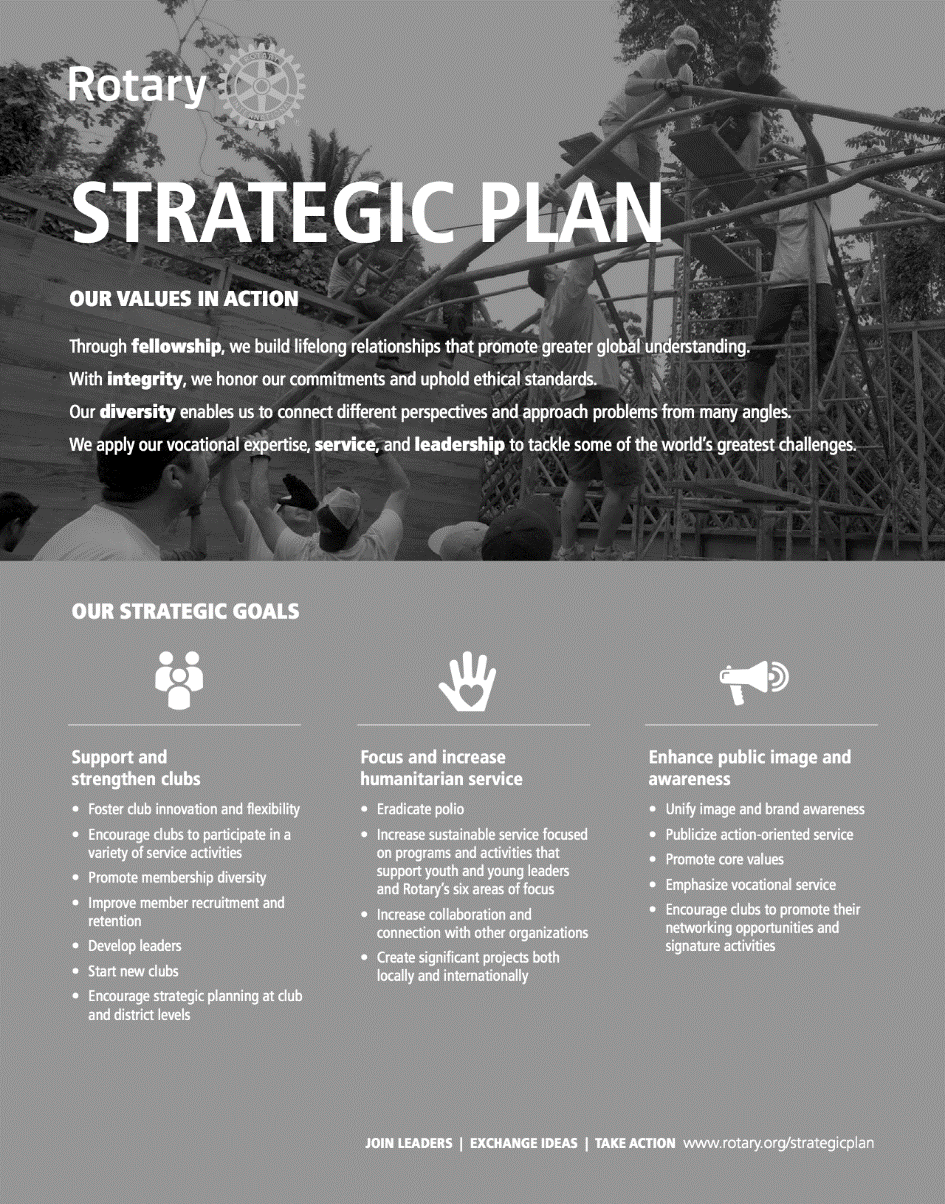 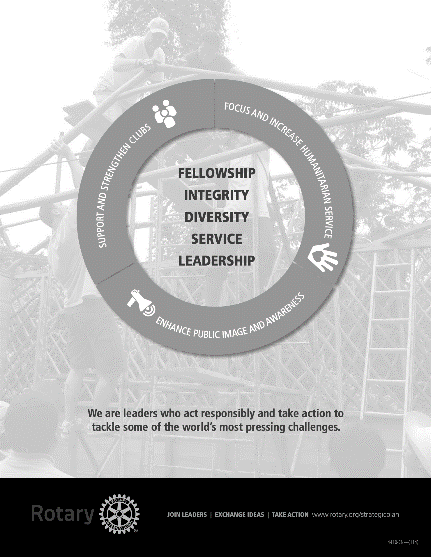 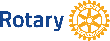 Let’s talk strategy
Goals| Awareness, Engage Members, Share Rotary 
Highlights| Talk Your Club’s Key Events, Meetings, Projects 
Content| Identify Top 5-10 Content Ideas 
Members, Community, Projects, RI, 
Platform| Designate Social Media Platform 
Map It Out 
Thursday Club Meeting 
Saturday Service Project/Event 
Monday RI Post 
Wednesday Lunch Invite & Speaker
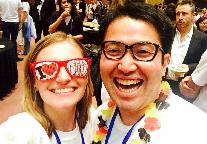 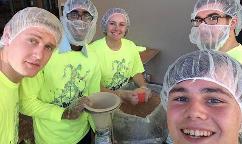 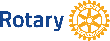 effective posts
What | Visual, Engaging/CTA, Current

When | Look At Facebook Insights for High Traffic Times

Where | Start With Facebook
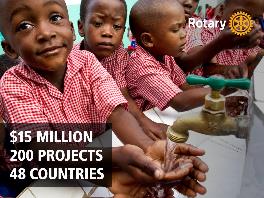 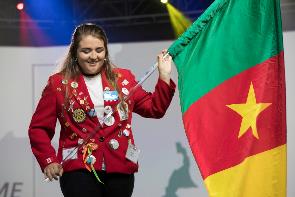 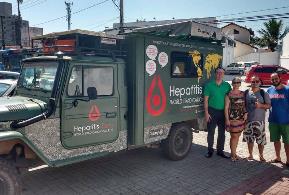 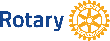 3 Tips To Create Buzz
According to Rotary International Blog by Rotarian Evan Burrell, Australia 

Create Unified Hashtag – RI Conference In Atlanta #Rotary17

Share Visual Content – Photos & Videos 

Get Everyone Involved – Check In, Tag Rotarians, Tag Businesses/Organizations, Encourage Members Posting
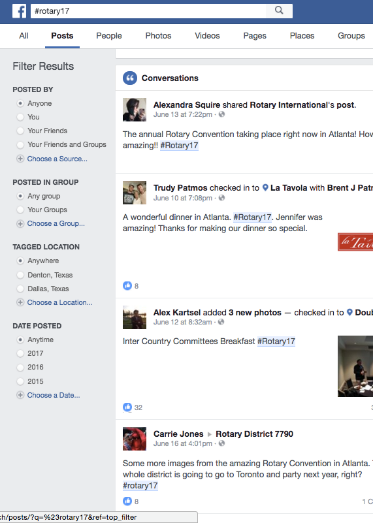 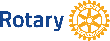 How are we doing on facebook
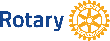 Talking facebook tools
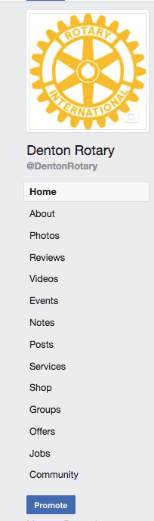 Facebook Live
Milestones
Notes
Peer To Peer Fundraising
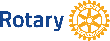 Target audience & paid ads on social
Start Here…

Current Members


Friends of Members 


Hobby/Interest Similar To Club Culture


Large Corporation/Biz
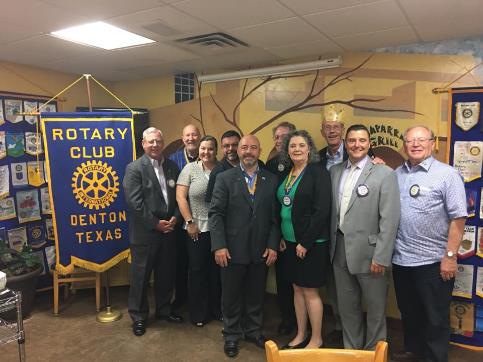 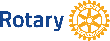 Rotary pro-tips & Resources
RI Resources 
Rotary Identity Guidelines (Brand Guide)
Brand Center 
Rotary International Social Media Channels 
Rotary International Blog 

My Favorites Shortcuts
Canva.com to Create Images 
Animoto to Create Video 
Boomerang to Create GIFS
THANK 
YOU!